Temat pracy: Prawdy i mity o nawilżaniu skóry suchej.
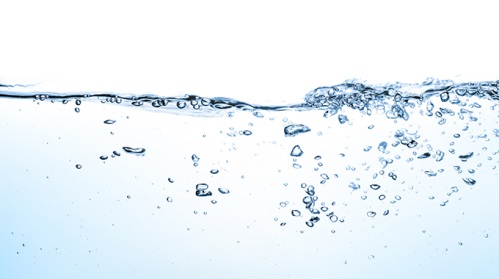 Iwona Dymek
KOSMETOLOGIA LECZNICZA, I ROK STUDIA NIESTACJONARNE 2021/2022
Wydział Farmaceutyczny Collegium Medicum Uniwersytetu Jagiellońskiego
Zakład Dermatologii Doświadczalnej i Kosmetologii
Data: 6.11.2021 r.
Cel pracy, materiały i metody:
Celem pracy jest:
wskazanie prawd i kolejno zniesienie powszechnych mitów o nawilżaniu skóry suchej. 

Materiał i metoda:
poszukiwanie literatury naukowej, indeksowanej w bazach bibliograficznych (Pub Med, Semanticscholar).

Słowa kluczowe zastosowane podczas
wyszukiwania literatury: 
dry skin, natural moisturizing factor (NMF), ceramides, aquaporins (AQPs).
Wstęp: SUCHOŚĆ SKÓRY Xerosis
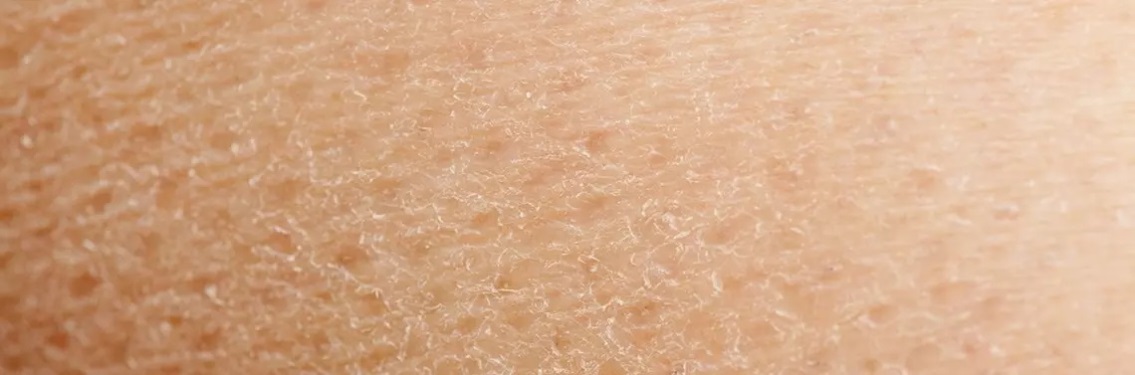 Rys. 1 Skóra sucha, źródło https://www.wiadomoscidermatologiczne.pl/
Typowymi objawami suchej skóry są drobnopłatowe złuszczanie naskórka, wrażenie szorstkości przy dotyku,
pęknięcia, rozpadliny oraz odczyn rumieniowy. 

Niejednokrotnie towarzyszy świąd i pieczenie.
Czarnecka-Operacz M.: Sucha skóra jako aktualny problem kliniczny. Post. Derm. Alergol. 2006, 23, 49–56
Wstęp: SUCHOŚĆ SKÓRY przyczyny
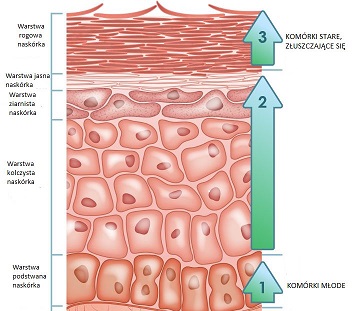 Zdrowa skóra odnawia się w sposób ciągły, regenerując i różnicując keratynocyty, które ostatecznie tworzą zagęszczone korneocyty oraz lipidy barierowe, mające kluczowe znaczenie dla funkcji ochronnych skóry.

 Suchość skóry pojawia się, gdy tworzenie bariery i procesy naprawcze są przeciążone przez ekspozycję środowiskową lub patologię, a skóra nie może już sama się naprawić.
Rys. 2 Odnawianie naskórka , źródło https://dermestetica-tarnow.pl/blog/dermatologia
Przyczyny endogenne 
naturalny czynnik nawilżający NMF,
zawartość lipidów barierowych,
sieć wilgoci: akwaporyny (AQP).
Przyczyny egzogenne
pora roku, 
klimat, 
nadmierna kąpiel, 
stosowanie ostrych środków do mycia skóry.
Żródło: Draelos ZD. Modern moisturizer myths, misconceptions, and truths. Cutis. 2013;91(6):308-14.
Cel: NMF Naturalny czynnik nawilżającyNatural Moisturizing Factor
NMF – wewnątrzkomórkowy składnik warstwy rogowej, zapewniający prawidłowe nawilżenie naskórka.

Wieloskładnikowa mieszaniną hydrofilnych związków o niskiej masie cząsteczkowej. [1]

Główny skład NMF :
aminokwasy i różne pochodne z tych aminokwasów:
kwas pirolidonowo-karboksylowy (PCA), 
kwas urokanowy, sole nieorganiczne i cukry, 
kwas mlekowy i mocznik.

Uzupełnienie podaży NMF w skórze, poprzez zewnętrzne stosowanie środków nawilżających zawierających NMF z powodzeniem leczy skórę suchą. [2]
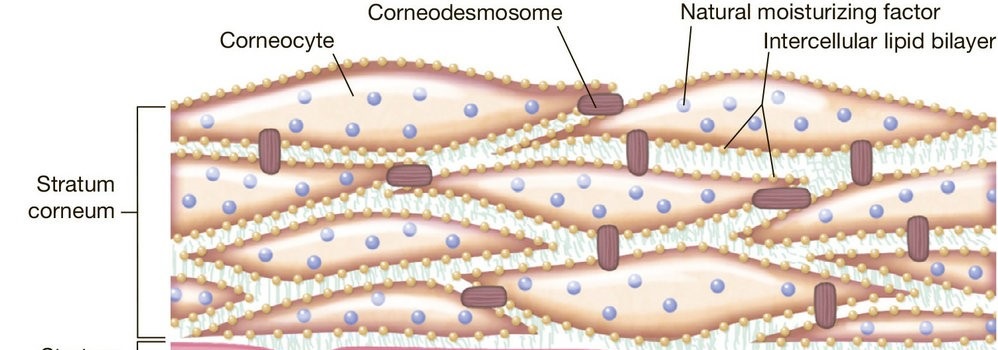 Rys. 3 Stratum corneum, źródło:https://esent.pl/
1. Żródło: Dry skin as a dermatological and cosmetic problem 2008;54(3):54-7
2. Żródło: Draelos ZD. Modern moisturizer myths, misconceptions, and truths. Cutis. 2013;91(6):308-14.
Cel : Ceramidy i lipidy barierowe
Stan nawilżenia zależy nie tylko od ilości dostarczanej z zewnątrz i wewnątrz wody, ale także od zdolności jej zatrzymywania. [1]

Ceramidy pełnią fundamentalną rolę w funkcji barierowej skóry, hamując utratę wody.

W stratum corneum istnieją 3 główne grupy lipidowe:
ceramidy, 
cholesterol
wolne kwasy tłuszczowe. 


Zwiększoną syntezę ceramidów, zaobserwowano w licznych badaniach, w których stosowano mieszaniny ceramidów, cholesterolu, kwasów tłuszczowych i środków utrzymujących wilgoć, w tym glicerol i mocznik. [2]
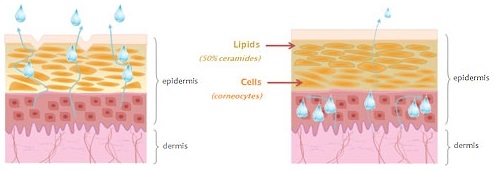 Rys 4. Transepidermalna ucieczka wody https://www.orling.cz
1. Żródło: Dry skin as a dermatological and cosmetic problem 2008;54(3):54-7
2. Żródło: Draelos ZD. Modern moisturizer myths, misconceptions, and truths. Cutis. 2013;91(6):308-14.
Cel : Akwaporyny — (AQP)
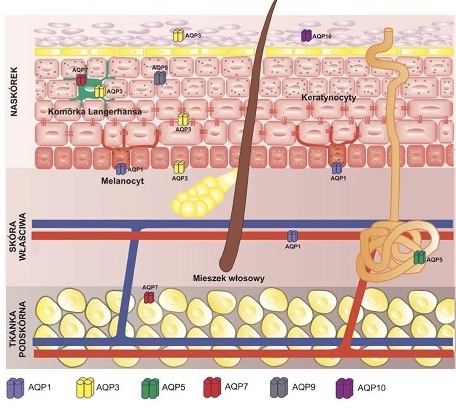 To wszechobecna rodzina kanałów odpowiedzialnych za transport wody.

Najliczniejszym AQP obecnym w skórze jest AQP3, który znajduje się w błonie komórkowej keratynocytów naskórka.

Akwaporyna-3 transportuje glicerol do stratum corneum, gdzie działa jako endogenny humektant. 
Glicerol ciągnie za sobą wodę, tworząc efekt rezerwuaru, zwiększając w ten sposób zdolność zatrzymywania wody przez skórę. 

Wykazano, że mocznik, będący kluczowym składnikiem wielu produktów nawilżających oraz glikozyd glicerylowy, pochodna glicerolu, stymuluje ekspresję AQP3 
w keratynocytach.
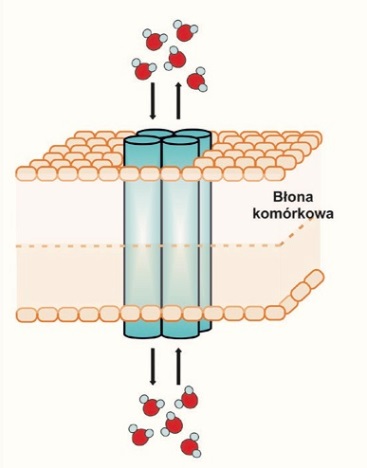 Rys.5. https://pbkom.eu/sites/default/files/AKWAPORYNY_ZLOKALIZOWANE_W_SKORZE
Rys. 6. Ogólna budowa AQP
https://pbkom.eu/sites/default/files/AKWAPORYNY_ZLOKALIZOWANE_W_SKORZE
Żródło: Draelos ZD. Modern moisturizer myths, misconceptions, and truths. Cutis. 2013;91(6):308-14.
Cel :Tab 1. Środki nawilżające na rynku detalicznym
Żródło: Draelos ZD. Modern moisturizer myths, misconceptions, and truths. Cutis. 2013;91(6):308-14.
Cel:Tab 1. Środki nawilżające na rynku detalicznym
Żródło: Draelos ZD. Modern moisturizer myths, misconceptions, and truths. Cutis. 2013;91(6):308-14.
Wyniki:
Tab 2.  Powszechne mity dotyczące środków nawilżających
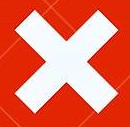 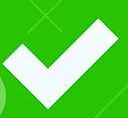 Żródło: Draelos ZD. Modern moisturizer myths, misconceptions, and truths. Cutis. 2013;91(6):308-14.
Wyniki:
Tab 2.  Powszechne mity dotyczące środków nawilżających
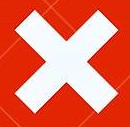 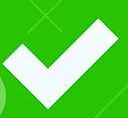 Żródło: Draelos ZD. Modern moisturizer myths, misconceptions, and truths. Cutis. 2013;91(6):308-14.
Wyniki:
Tab 2.  Powszechne mity dotyczące środków nawilżających
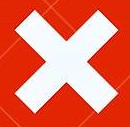 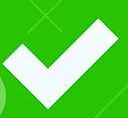 Żródło: Draelos ZD. Modern moisturizer myths, misconceptions, and truths. Cutis. 2013;91(6):308-14.
Wyniki:
Tab 2.  Powszechne mity dotyczące środków nawilżających
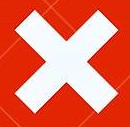 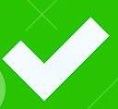 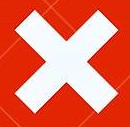 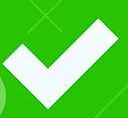 Żródło: Draelos ZD. Modern moisturizer myths, misconceptions, and truths. Cutis. 2013;91(6):308-14.
Wyniki:
Tab 2.  Powszechne mity dotyczące środków nawilżających
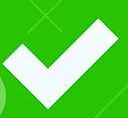 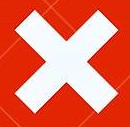 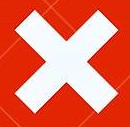 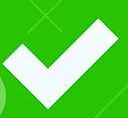 Żródło: Draelos ZD. Modern moisturizer myths, misconceptions, and truths. Cutis. 2013;91(6):308-14.
Wnioski:
Dostępnych jest wiele rodzajów środków nawilżających o różnych składnikach, celach i wynikach. Niektóre z nich nie mają praktycznie żadnego terapeutycznie działania nawilżającego, podczas gdy inne zapewniają znacznie lepsze wyniki.

Należy zawsze zwracać szczególną uwagę na kliniczne dowody bezpieczeństwo i skuteczności przed wyborem konkretnych środków nawilżających.

Badania dowodzą, że dobrze skonstruowany środek nawilżający powinien odnosić się do 3 kluczowych czynników decydujących o nawilżeniu skóry i działających w procesach samonaprawczych uszkodzonej skóry, tj.:
NMF 
ceramidy (i/lub składniki, które, jak wykazano, stymulują syntezę ceramidów i barierowych lipidów) 
modulatory lub wzmacniacze ekspresji i aktywności AQP.
Żródło: Draelos ZD. Modern moisturizer myths, misconceptions, and truths. Cutis. 2013;91(6):308-14.
Bibliografia:
Czarnecka-Operacz M.: Sucha skóra jako aktualny problem kliniczny. Post. Derm. Alergol. 2006, 23, 49–56
Draelos ZD. Modern moisturizer myths, misconceptions, and truths. Cutis. 2013;91(6):308-14. 
Dry skin as a dermatological and cosmetic problem 2008;54(3):54-7
„Oświadczam, że niniejsza prezentacja jest wynikiem mojej osobistej pracy, nie jest plagiatem i nie narusza praw autorskich  osób trzecich”
Dziękuję za uwagę
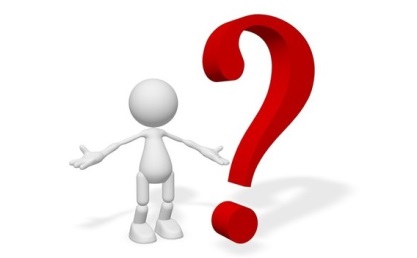